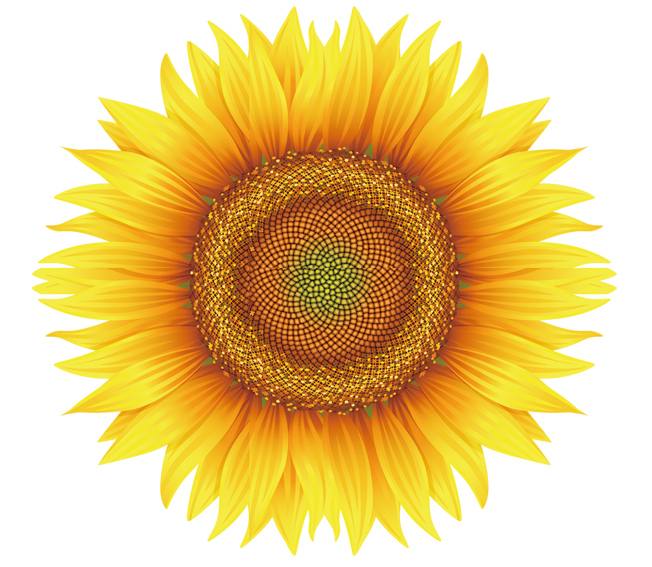 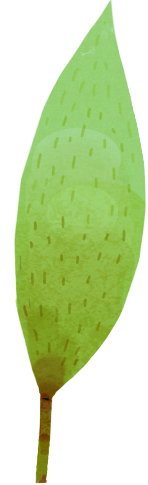 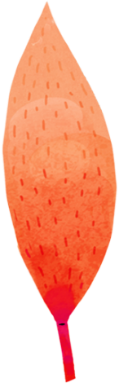 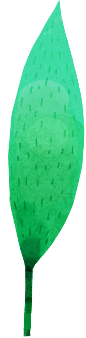 Bài 14: Em học vẽ
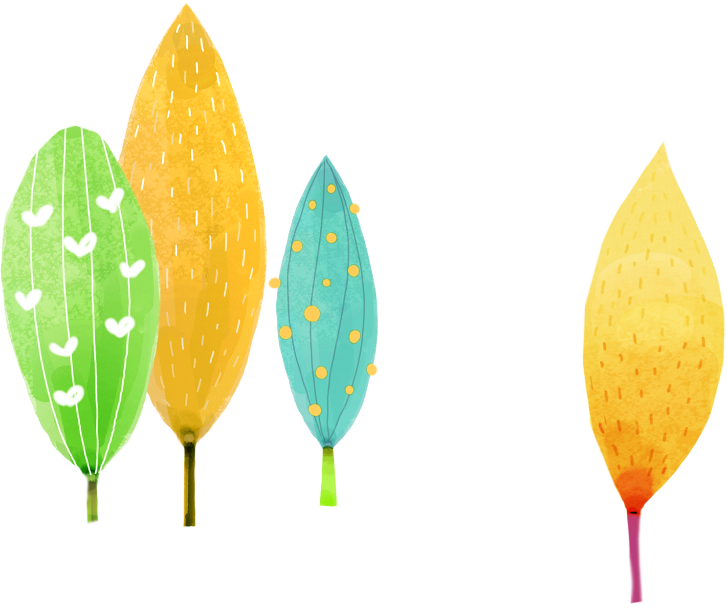 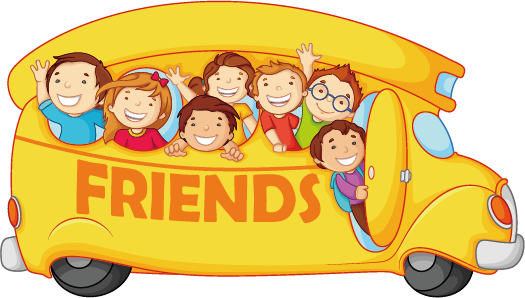 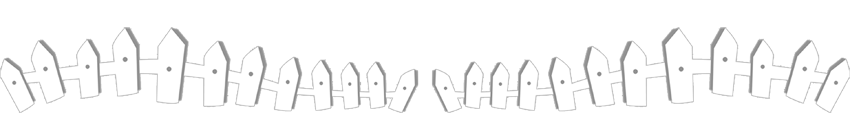 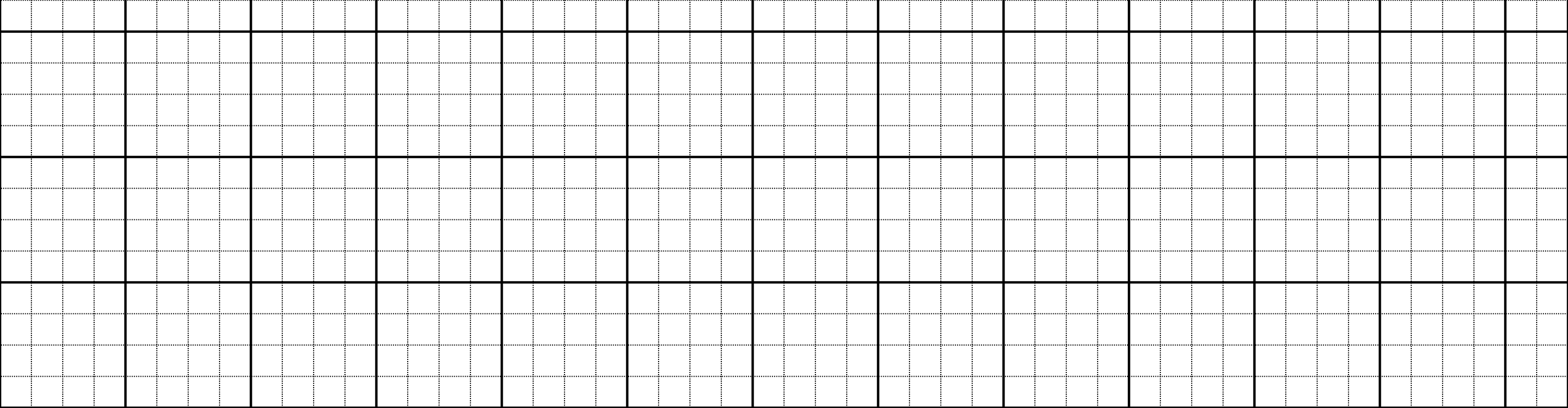 Thứ năm ngày 21 tháng 10 năm 2021
Chình tả
Em học vẽ
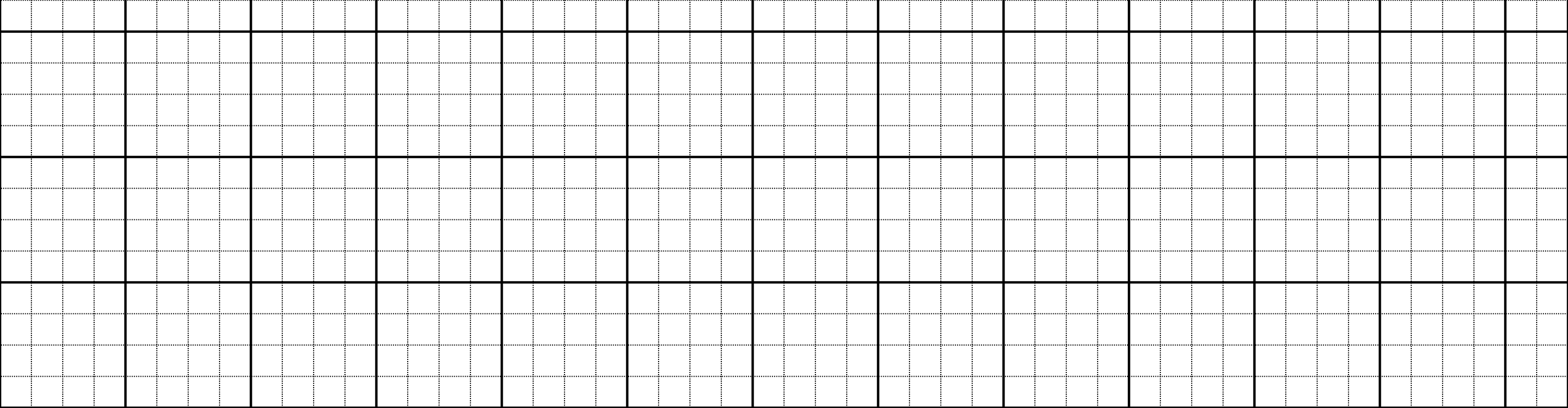 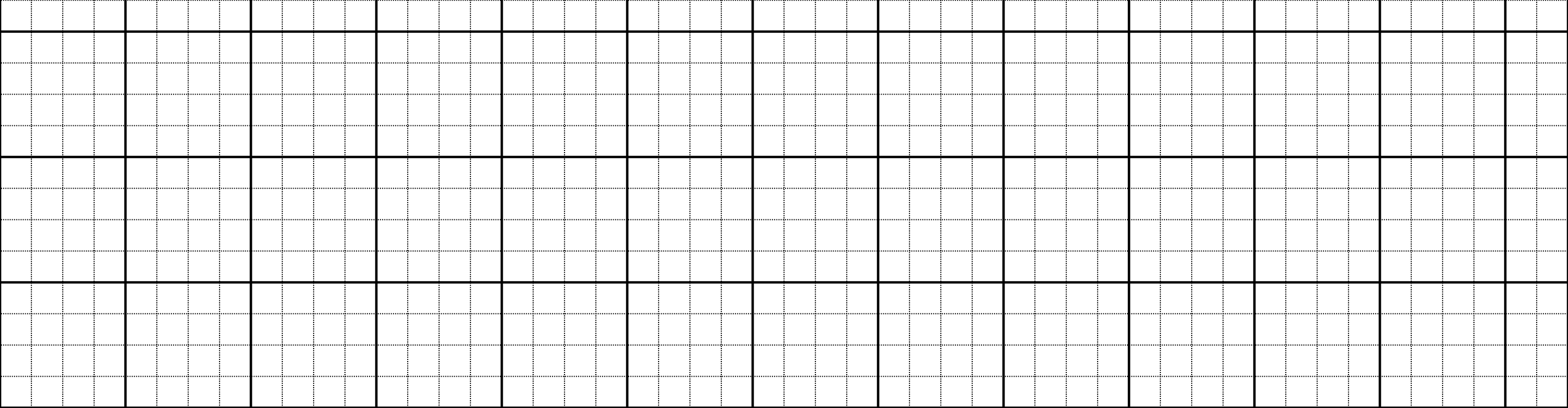 I. YÊU CẦU CẦN ĐẠT:
*Kiến thức, kĩ năng:
- Viết đúng đoạn chính tả theo yêu cầu.
- Làm đúng các bài tập chính tả.
*Phát triển năng lực và phẩm chất:
- Biết quan sát và viết đúng các nét chữ, trình bày đẹp bài chính tả.
- HS có ý thức chăm chỉ học tập.
II. ĐỒ DÙNG DẠY HỌC:
- GV: Máy tính, tivi để chiếu hình ảnh của bài học.
- HS: Vở ô li; bảng con.
III. CÁC HOẠT ĐỘNG DẠY HỌC:
Khởi động
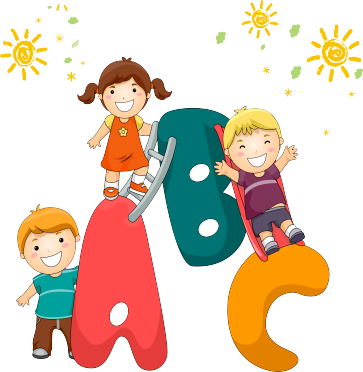 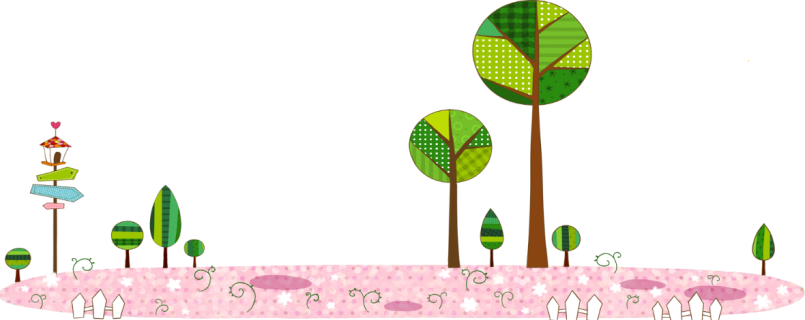 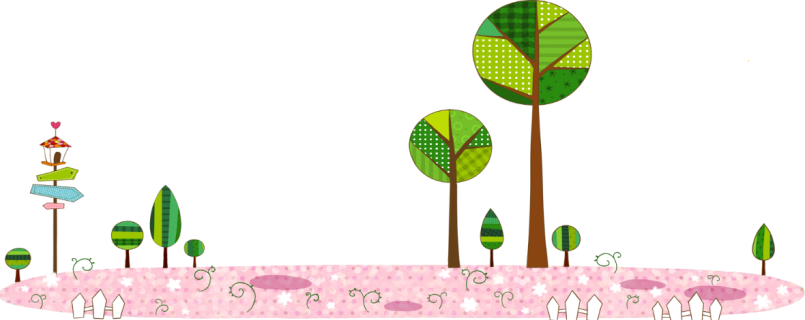 Nghe – viết: Em học vẽ
Hôm nay trong lớp học		Vẽ ông trăng lên cao
Với giấy trắng, bút màu		Rải ánh vàng đầu ngõ
Nắn nót em ngồi vẽ			Vẽ cánh diều no gió
Lung linh bầu trời sao.		Vi vu giữa trời xanh.
Đoạn văn có những chữ nào cần viết hoa?
Nghe – viết: Em học vẽ
Hôm nay trong lớp học		Vẽ ông trăng lên cao
Với giấy trắng, bút màu		Rải ánh vàng đầu ngõ
Nắn nót em ngồi vẽ			Vẽ cánh diều no gió
Lung linh bầu trời sao.		Vi vu giữa trời xanh.
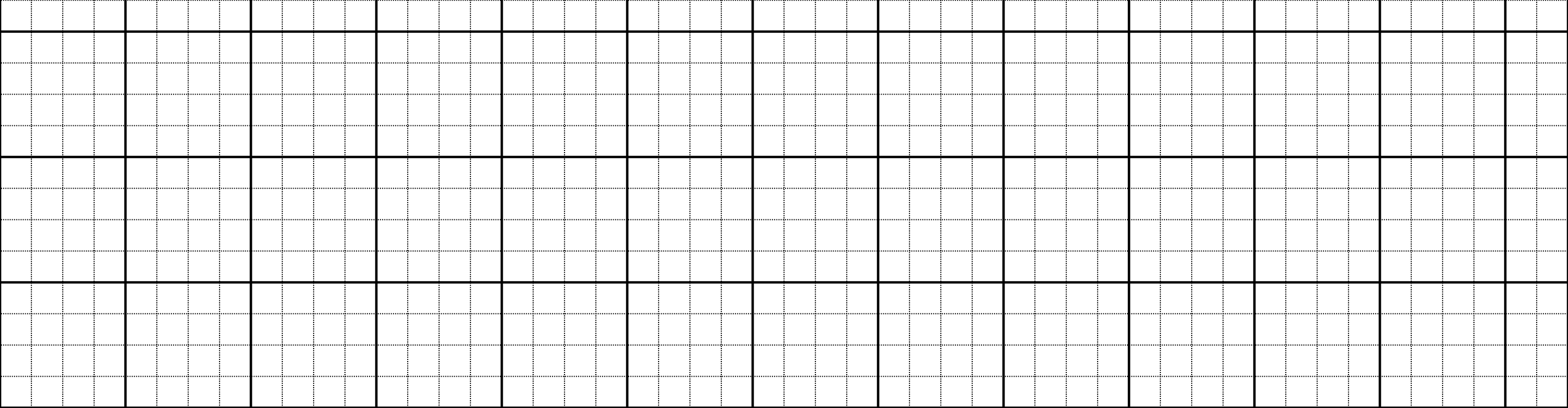 Thứ năm ngày 21 tháng 10 năm 2021
Chình tả
Em học vẽ
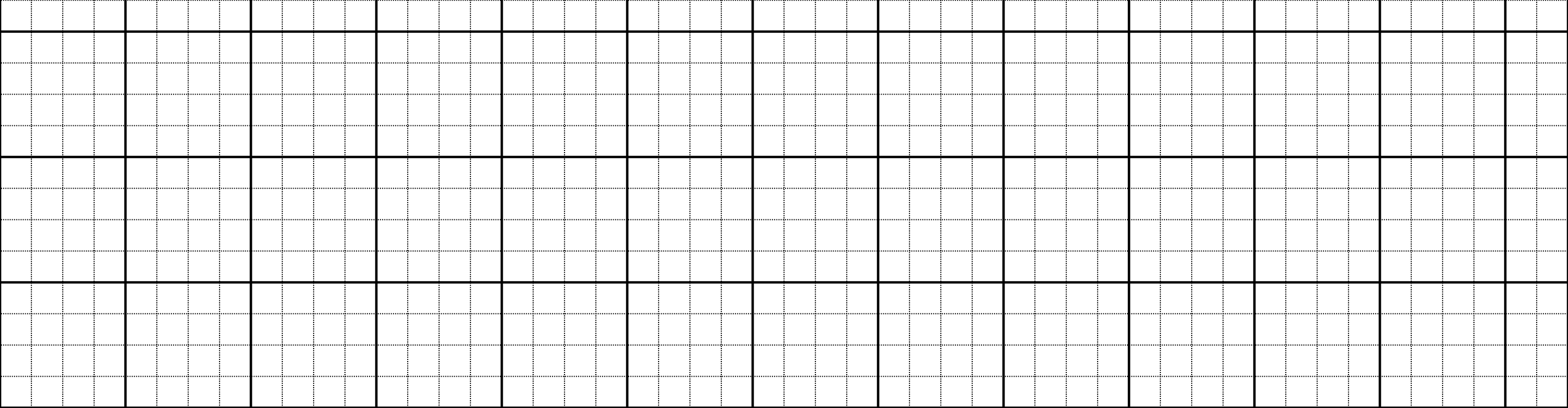 Hôm nay trong lớp học
Với giấy trắng, bút màu
Nắn nót em ngồi vẽ
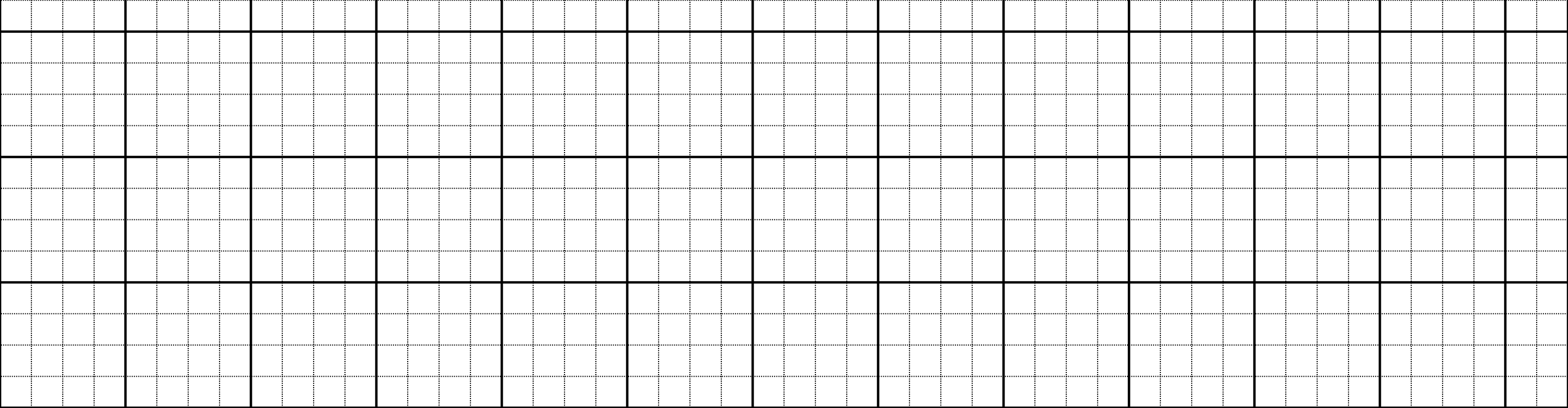 Lung linh bầu trời sao.
Vẽ ông trăng trên cao
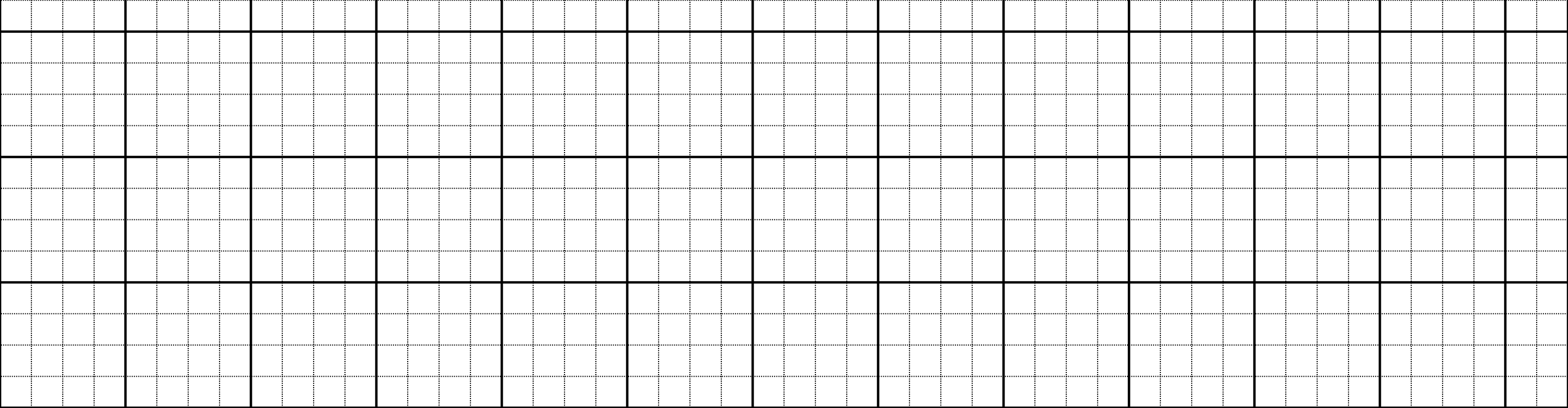 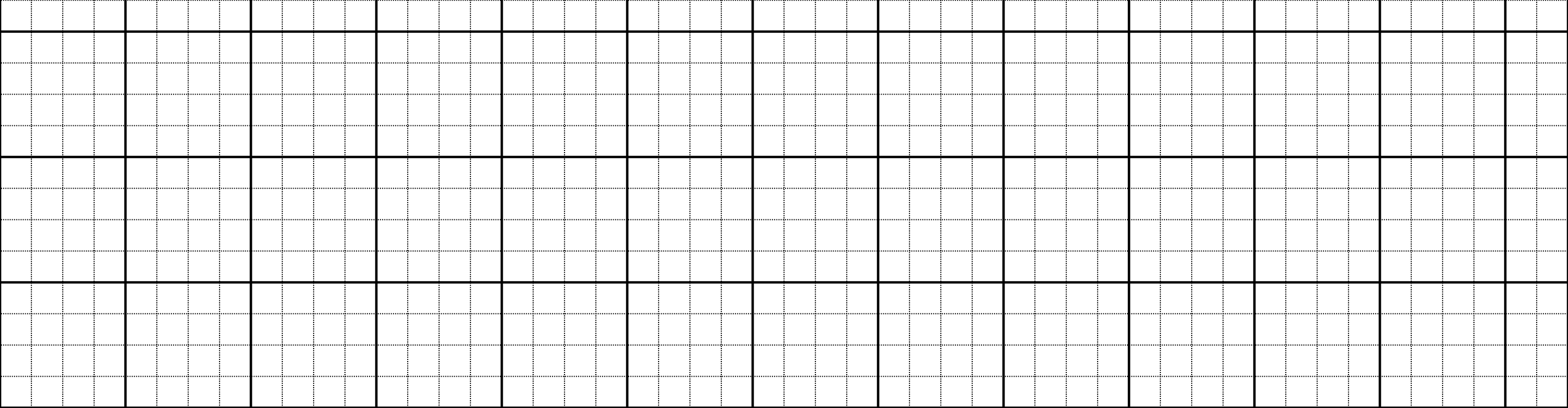 Vẽ ông trăng trên cao
Rải ánh vàng đầy ngõ
Vẽ cánh diều no gió
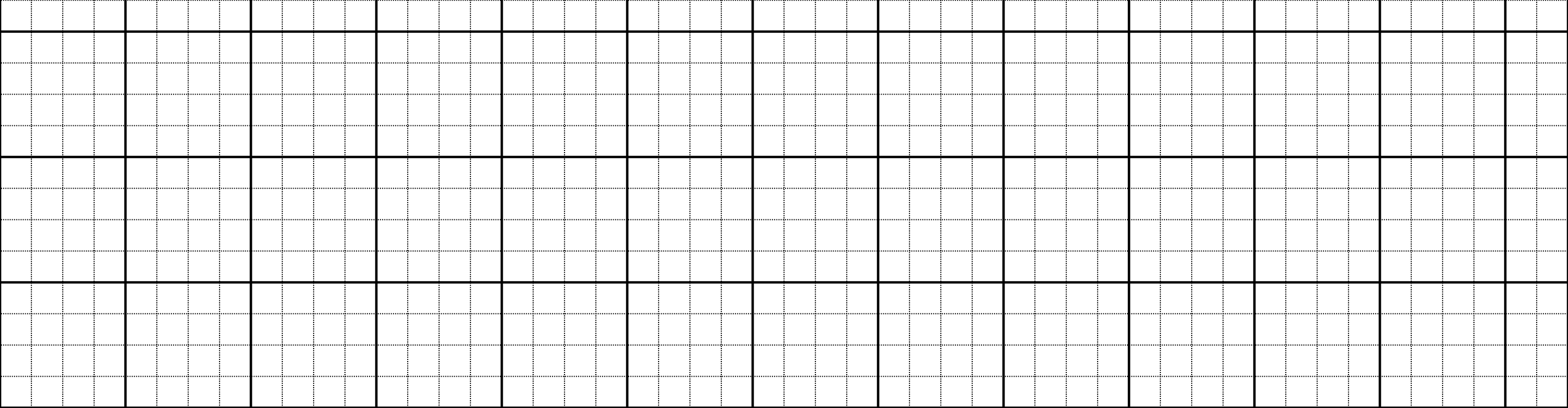 Vi vu giữa trời xanh
Phạm Thị Diên
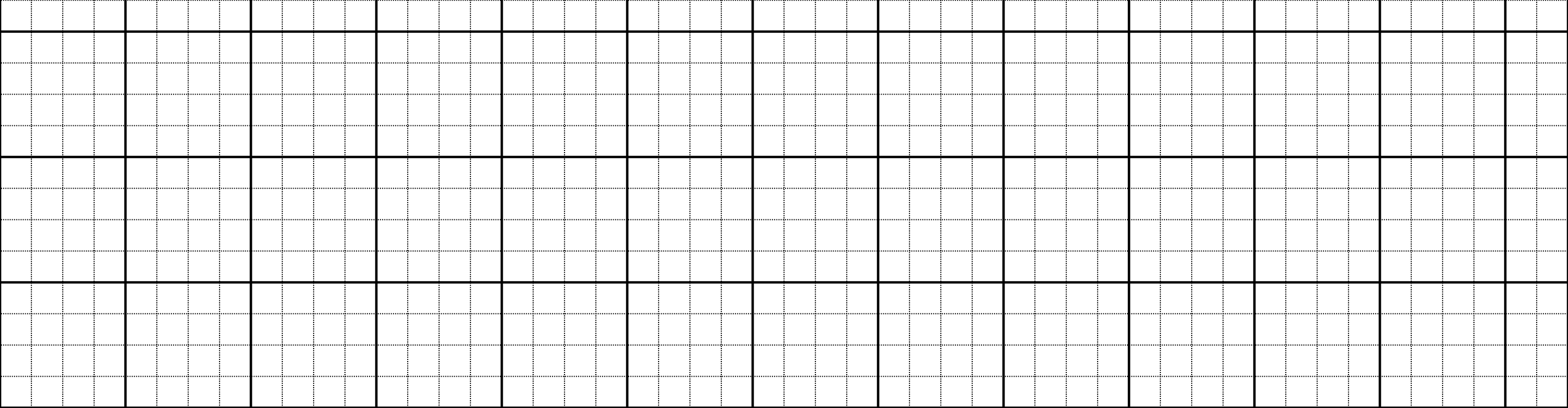 Bài tập
2. Chọn ng hay ngh thay cho ô vuông
a. Trăm nghe không bằng một thấy
b. Có công mài sắt, có ngày nên kim
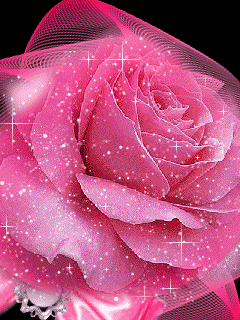 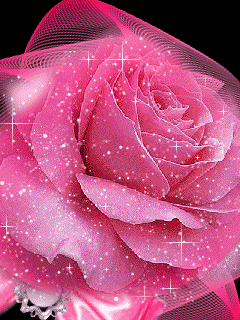 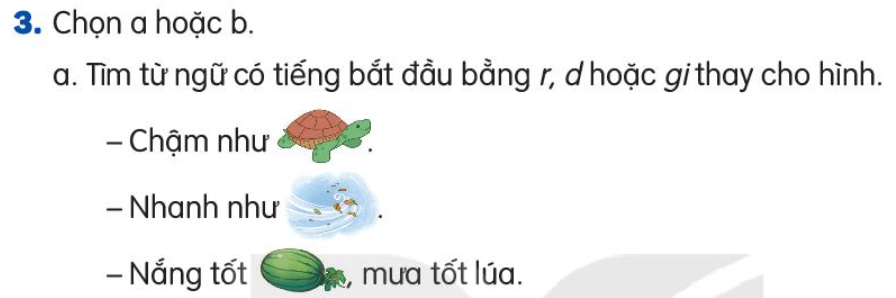 rùa
chớp
dưa
Bảng
Bàn
Đàn
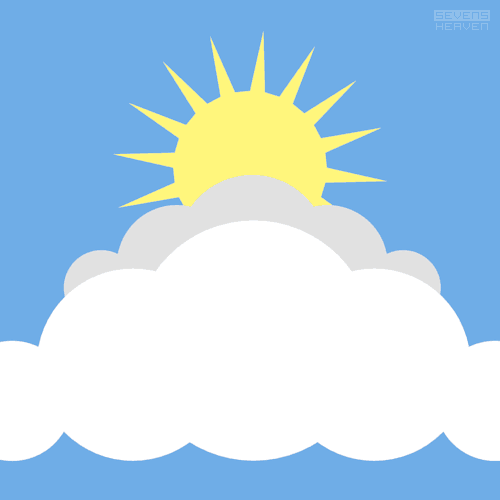 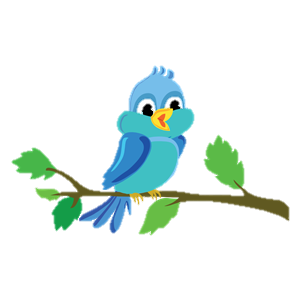 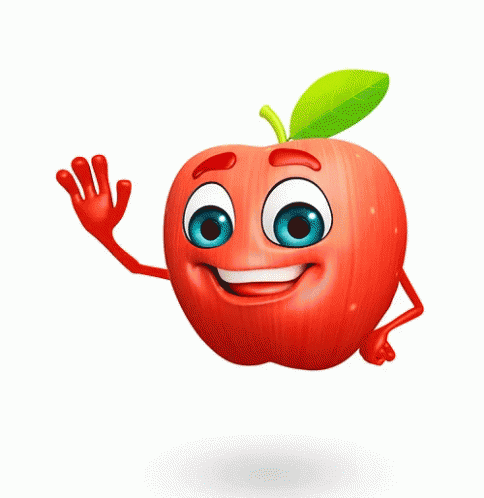 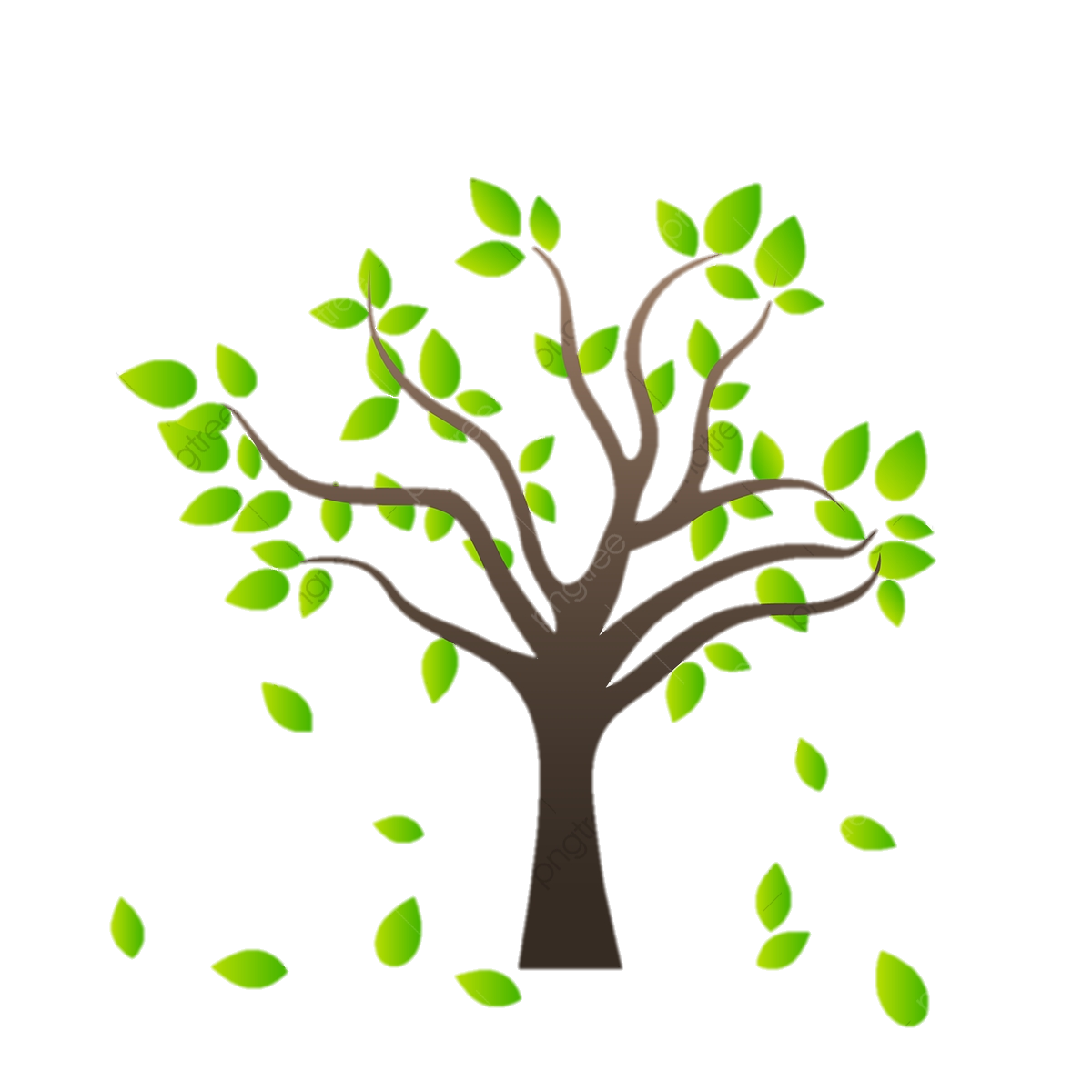 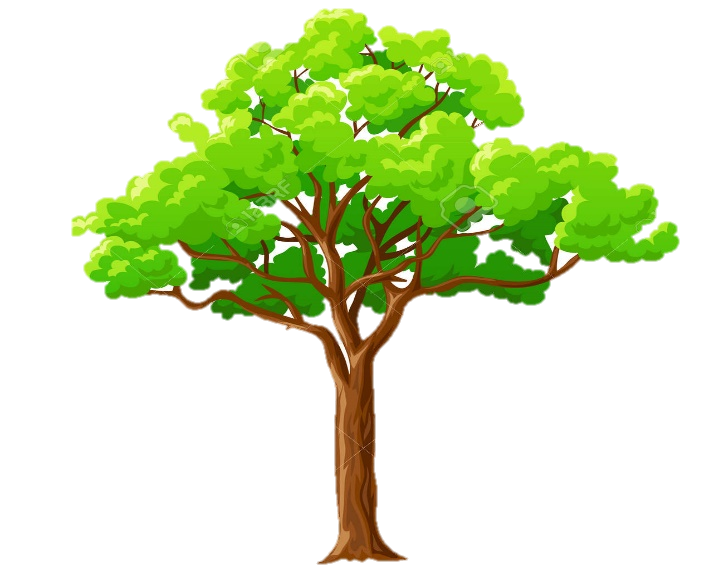 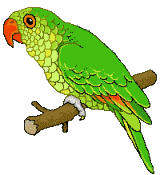 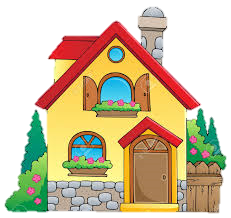 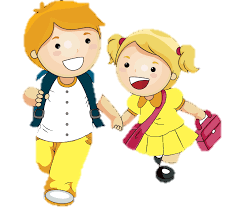 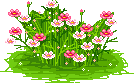 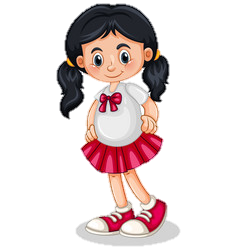 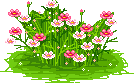 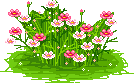 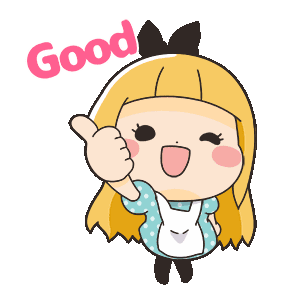 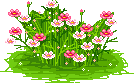 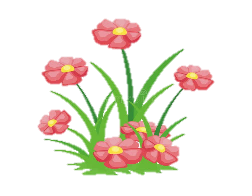 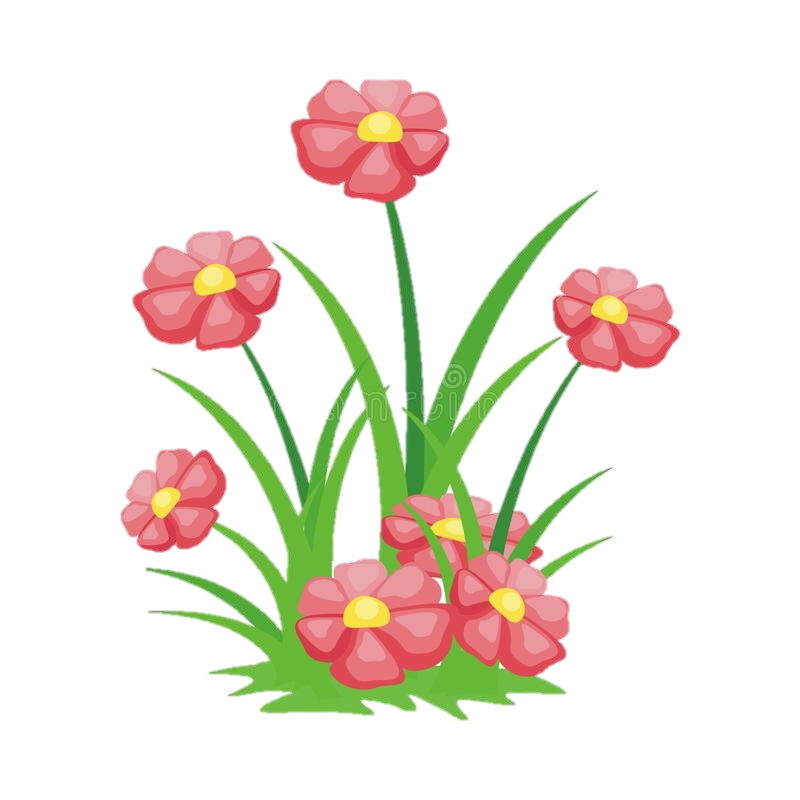 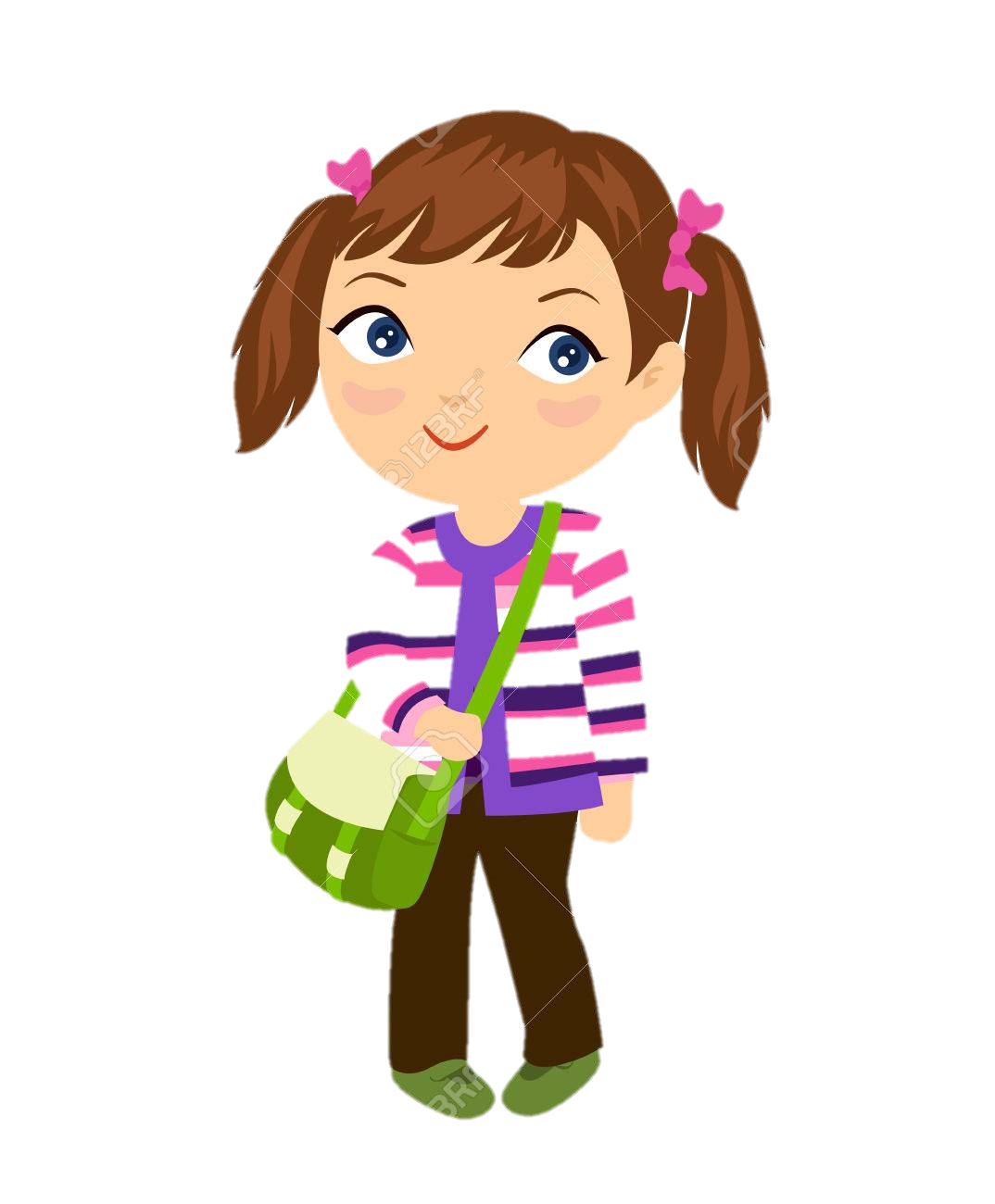 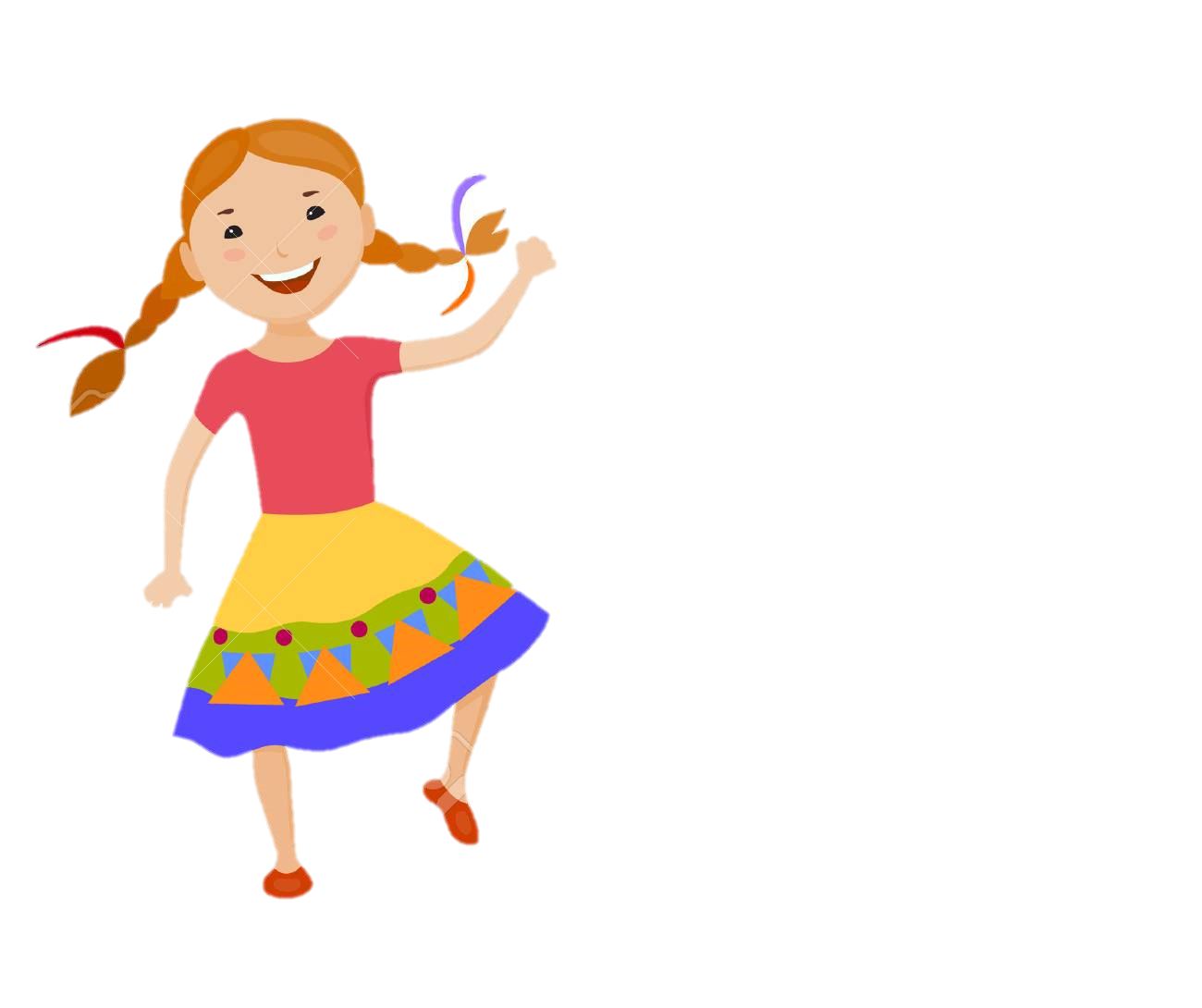 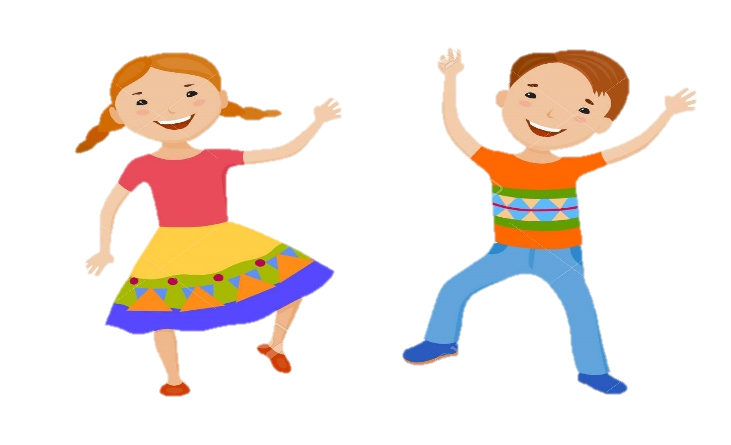 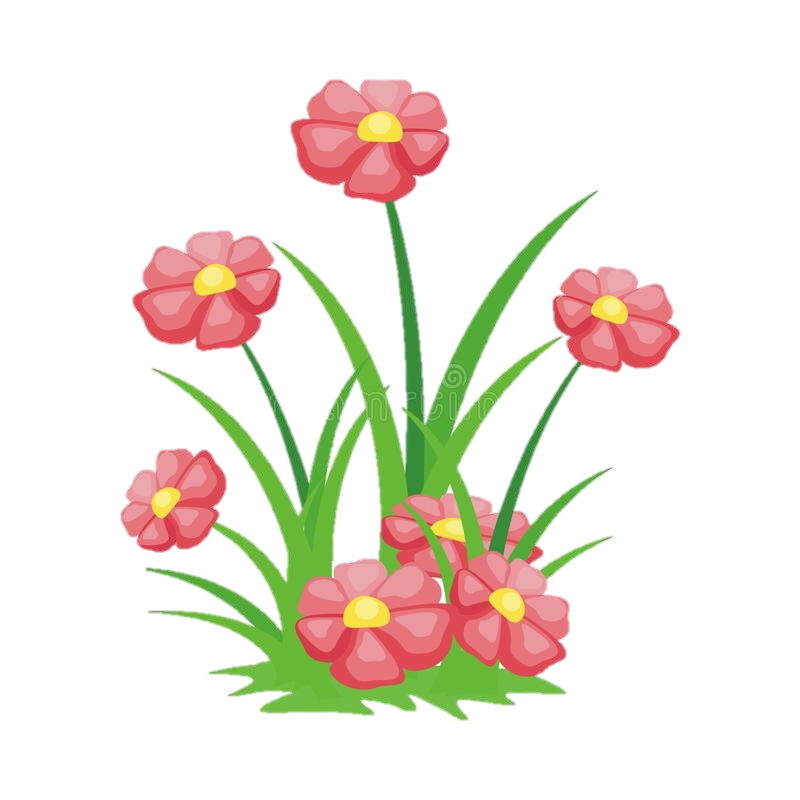 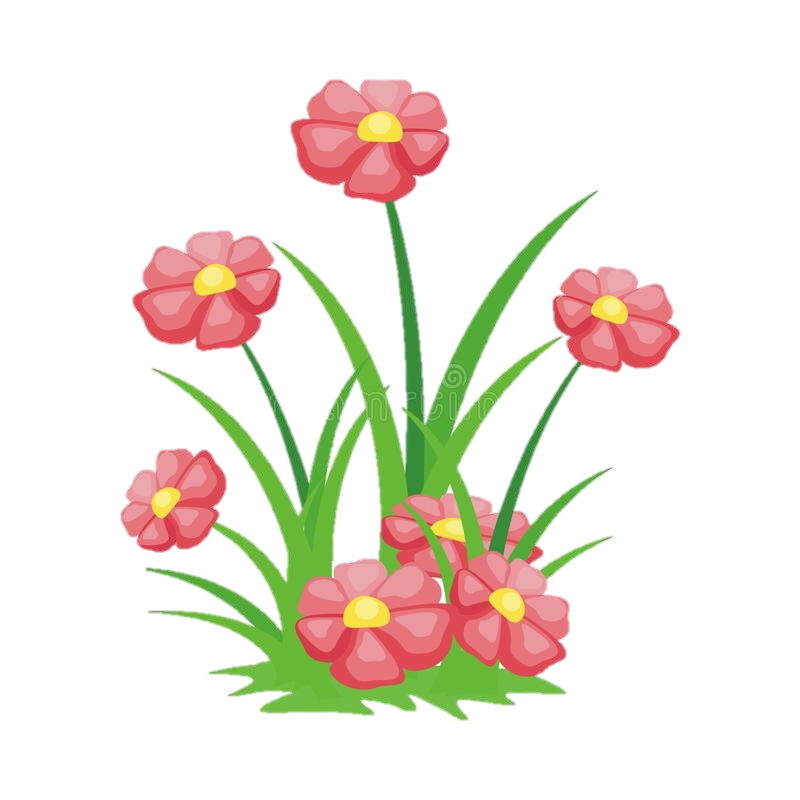 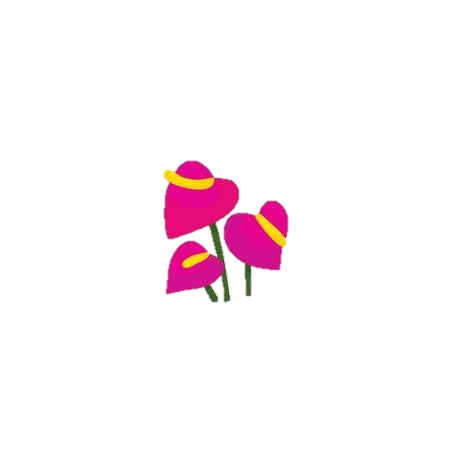 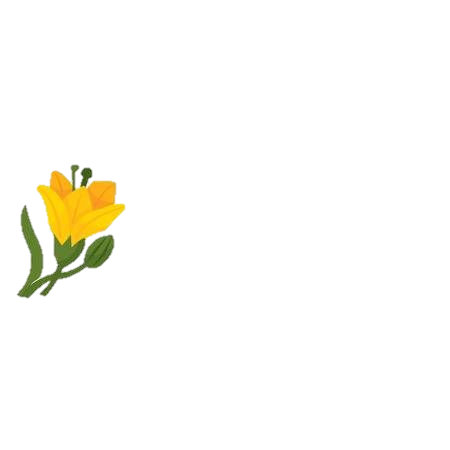 Hẹn gặp lại các bạn ở bài sau nhé
[Speaker Notes: Bài giảng thiết kế bởi: Hương Thảo - tranthao121006@gmail.com]
Luyện viết từ khó
giấy trắng
giấy trắng
nắn nót
nắn nót
lung linh
lung linh
cánh diều
cánh diều